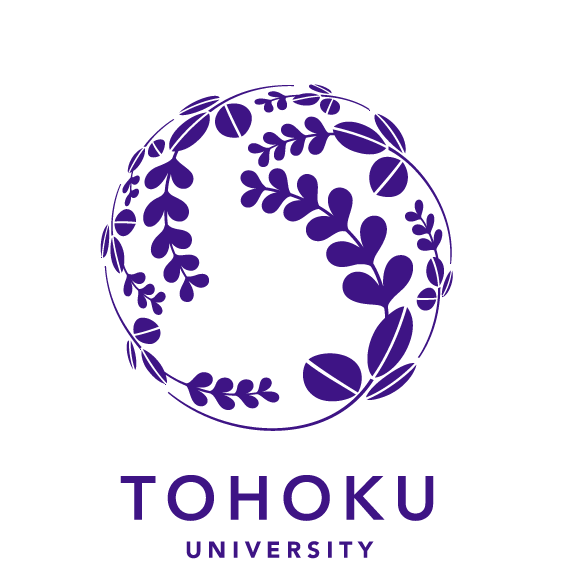 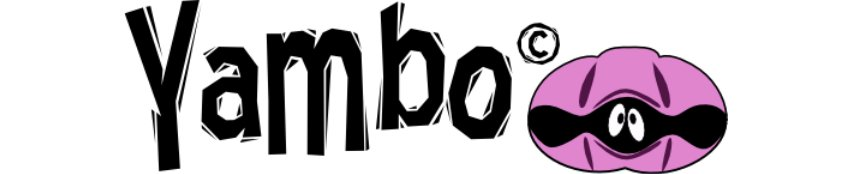 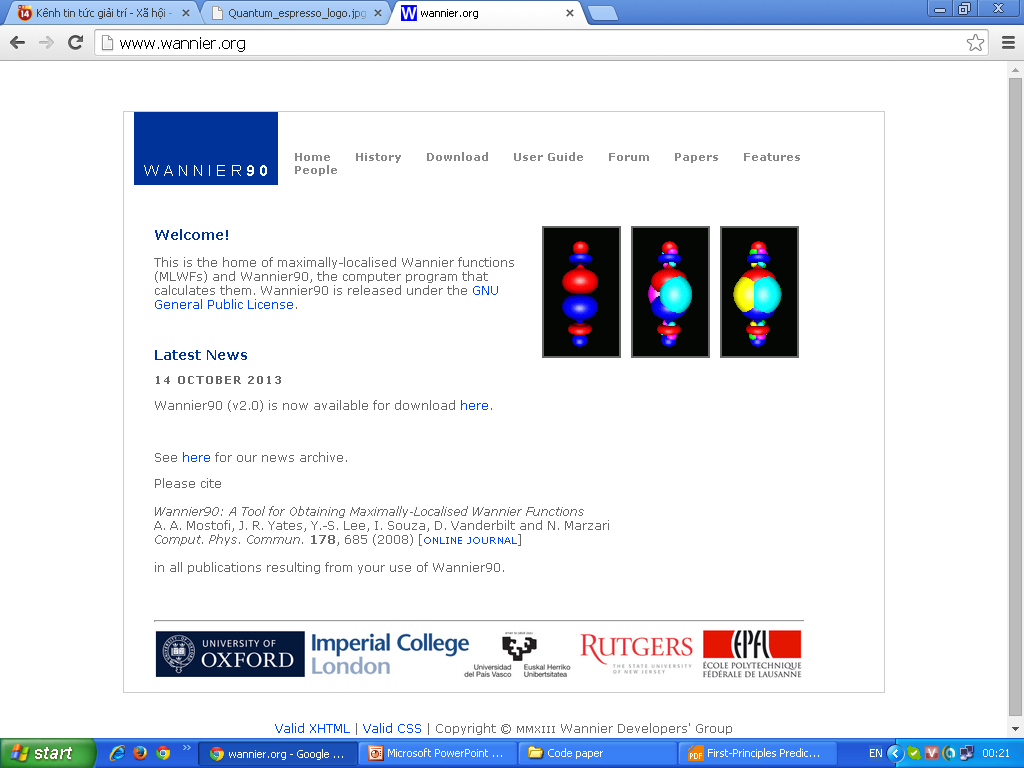 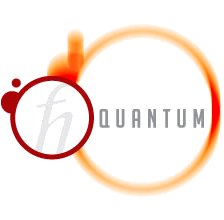 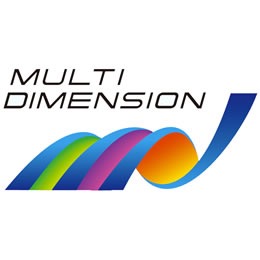 First Principles Workshop
An introduction and hands-on tutorial with the 
Quantum ESPRESSO
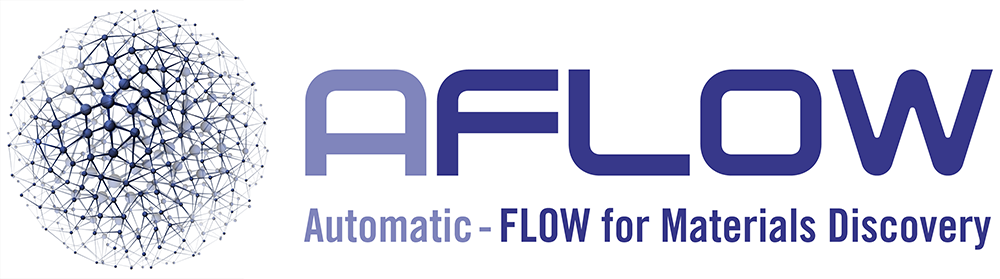 Welcome to The Workshop
R. Saito group
What is	DFT?
An approach to calculate the (ground state)  properties of many-electron systems from first-principles

Features:
Ab initio / first-principles / no empirical information
Quantum mechanical and Numerical
Predictive capability
Very accurate for most materials  (errors typically < few %)
Quantum ESPRESSO is one of the most-popular and
open-source DFT packages
Today’s Schedule and Goal
10:15 – 10:45 = Introduction to Computer System and DFT package
	Participants can run basic Quantum Espresso program.
10:15 – 12:00 = Hands-on tutorial #1Participants can show total energy and lattice constant of Si and Graphene.
12:00 – 13:30 = Lunch break
13:30 – 14:30 = Hands-on tutorial #2
	Participants can show charge density, energy bands, DOS of Si and Graphene.
14:30 – 14:45 = Extra TutorialParticipants obtain extra information (practice can be done at home)
14:45 – 15:00 = Closing
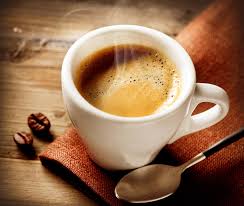 Let’s enjoy Quantum ESPRESSO!